Gobierno Abierto y GpRD:               ¿una agenda compartida?
Alejandro González Arreola
Temas de la exposición
Retos de la reforma de la AP en AL
Agenda y supuestos de la GpRD
Agenda y supuestos del GA
Complementariedades y tensiones
Gobierno Abierto y GpRD: ¿una agenda compartida?
3
Retos de la AP en AL para generar Valor Público
Dimensión político-institucional: conviven modos patrimonialistas, particularistas y clientelares en el ejercicio del poder público con ínsulas más cercanas al ideal weberiano de burocracia (respetuosa de la norma/procedimiento, especializadas e imparciales). En ambos casos: cultura insular de la AP.

Dimensión político-administrativa: Sistemas de gestión orientados a la norma y al procedimiento (aunque éstos no sean garantía de imparcialidad y especialización), más que a la obtención de resultados de alto aprecio ciudadano (valor público). Calidad de servicios y programas cuestionable.

Agenda de cambio: calidad institucional + calidad gerencial
Gobierno Abierto y GpRD: ¿una agenda compartida?
4
Agenda de Reforma de la AP en AL para generar Valor Público
Calidad Institucional
Calidad Gerencial
Legalidad e imparcialidad del poder público
Eficacia
Eficiencia
Rendición de cuentas
Calidad
Transparencia
Equidad
Finanzas públicas robustas y sostenibles
Esfera pública deliberativa y participativa
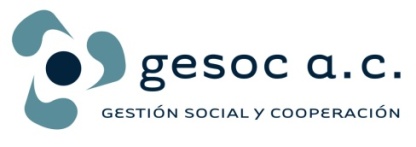 Gobierno Abierto y GpRD: ¿una agenda compartida?
5
Agenda de Reforma de la AP en AL para generar Valor Público
Calidad Institucional
Calidad Gerencial
Legalidad e imparcialidad del poder público
Eficacia
Eficiencia
Rendición de cuentas
Calidad
Transparencia
Equidad
Finanzas públicas robustas y sostenibles
Esfera pública deliberativa y participativa
Gobierno Abierto
GpRD
Gobierno Abierto y GpRD: ¿una agenda compartida?
6
Agenda de Reforma de la AP en AL para generar Valor Público
Calidad Institucional
Calidad Gerencial
La GpRD es funcional para la reforma político-administrativa de la AP porque es una cuestión de GESTIÓN
El GA es funcional para la reforma político-institucional de la AP porque es una cuestión de PODER
Gobierno Abierto
GpRD
Gobierno Abierto y GpRD: ¿una agenda compartida?
7
Supuestos Básicos del enfoque de GA
Interdependencia de la acción pública: Ningún sólo actor o sector posee todos los recursos, capacidades, conocimientos, información para resolver los problemas públicos.
Sociedad: no sólo fuente/causa de problemas, también parte de la solución (poseedora de conocimientos, recursos, etc.).
Propuesta diferenciadora: esquemas horizontales de relacionamiento gobierno-sociedad para resolver problemas públicos (mayor empoderamiento ciudadano).
Valores: transparencia, rendición de cuentas, colaboración.
Instrumentos: apertura de espacios permanentes de diálogo y co-creación gobierno-sociedad civil, TICs.
Métrica de éxito: Legitimidad y sostenibilidad de la acción pública por encima de eficiencia transaccional.
Gobierno Abierto y GpRD: ¿una agenda compartida?
8
Supuestos Básicos de la GpRD
Valor público: hacer más (en áreas relevantes para el ciudadano) con menos.
Sociedad: no sólo ciudadano-regulado, también ciudadano- cliente.
Propuesta diferenciadora: reenfocar la gestión pública (directiva, organizativa, operativa) del procedimiento a la provisión del bien/servicio (mayor empoderamiento del ciudadano-cliente).
Valores: eficacia, optimización, probidad.
Instrumentos: planeación para resultados, presupuestación para resultados, monitoreo y evaluación.
Métrica de éxito: Obtención de productos (bienes y servicios) de alto aprecio ciudadano, respetando disciplina fiscal.
Gobierno Abierto y GpRD: ¿una agenda compartida?
9
Entonces…
No hay Valor Público posible en LA sin reforma en ambas esferas: político-institucional y político-administrativa.
Es una cuestión no sólo de gestión, sino también de poder.
El enfoque de GA aborda el entorno propicio que le da viabilidad y sostenibilidad a la GpRD.
La GpRD le aporta al enfoque de GA los dispositivos gerenciales de los cuales carece para que los esquemas de abordaje y gestión horizontal de los problemas públicos sean eficaces y optimicen recursos.
Son agendas complementarias, pero hay tensiones: ¿cuál de ellas se prioriza? ¿cómo se armonizan valores como la participación y la optimización?
Gobierno Abierto y GpRD: ¿una agenda compartida?
10